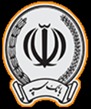 بانک سپه
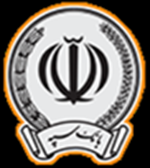 مقدمه
بانک سپه با 99 سال سابقه و دارابودن حدود 2900 شعبه، سه شعبه خارجی و یک بانک مستقل بین المللی نخستین و بزرگترین بانک ایرانی است که در راستای ایفای مسئولیت های اجتماعی و انجام ماموریت اقتصادی محوله و کمک به رشد و توسعه اقتصادی کشور، از یک سو و توسعه روابط استرتژیک با کشور روسیه از سوی دیگر، با بانکهای روسی و یک بانک بلاروس رابطه کارگزاری برقرار کرده است.
سامانه های ارتباطی
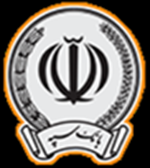 سامانه پیام رسان مالی سیمز
SEPAM-SPFS
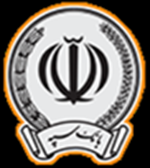 خدمات قابل ارائه
گشایش انواع اعتبار اسنادی
صدور حواله بانکی کالایی و غیر کالایی
ثبت بروات اسنادی با تعهد و بدون تعهد بانک
صدور انواع ضمانت نامه های ارزی
دریافت ارزهای حاصل از صادرات
ابلاغ اعتبار اسنادی صادراتی
پرداخت تسهیلات ارزی
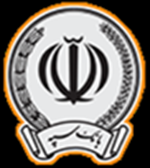 عمده کالاهای وارداتی از روسیه
عمده کالاهای وارداتی از روسیه
گروه اول
گروه دوم
کالاهای ضروری و اساسی (ذرت / روغن / دانه های روغنی/ گوشت گرم و...)
انواع چوب/ خمیرکاغذ/انواع ورق های فلزی و فولادی و...
واردات ازکشور روسیه
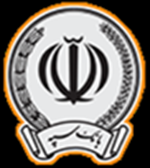 عمده کالاهای صادراتی به روسیه
انواع رزین های صنعتی، اسید چرب و گلیسیرین
محصولات پتروشیمی
صادرات به کشور روسیه
محصولات کشاورزی
فراورده های نفتی
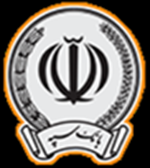 الزامات گشایش اعتباراسنادی
واردکنندگان کالاهای اساسی از کشور روسیه تمایل بسیار زیادی به استفاده از اعتبار اسنادی در پرداخت‌های خود به تامین کنندگان روسی دارند، و از طرفی گشایش اعتبار منوط به اخذ کد تخصیص ارز از بانک مرکزی ج.ا.ا. می باشد:
اخذ ثبت سفارش
تخصیص ارز توسط بانک مرکزی ج.ا.ا.
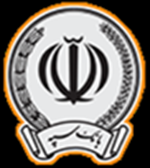 فرآیند واردات کالای اساسی در کشور
وفق رویه جاری کشور، صدور گواهی تخصیص ارز توسط بانک مرکزی ج.ا.ا. برای واردات کالاهای اساسی مشمول نرخ ترجیحی (هر دلار معادل 285000 ریال) مستلزم واردات کالا به کشور، عرضه در سامانه بازارگاه و سپس اخذ تاییدیه وزارتخانه مربوطه توسط واردکننده می باشد:
اخذ ثبت سفارش
پرداخت وجه به فروشنده
ورود کالا به کشور و عرضه در سامانه بازارگاه
تایید وزارت جهاد کشاورزی
تخصیص ارز توسط بانک مرکزی ج.ا.ا.
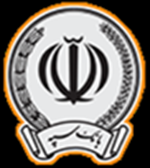 تسهیلات ارزی
تسهیلات از محل منابع داخلی
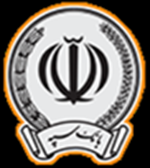 تسهیلات ارزی
تسهیلات از محل منابع داخلی
بابت واردات کالاهای اساسی و مواد اولیه
تا سقف 10میلیون یورو به ذینفع واحد
نرخ تسهیلات بین 10 الی 12 درصد سالیانه باتوجه به اعتبار مشتری
تامین ترکیبی از  وثایق سهل البیع به صورت نقد، چک و غیرمنقول معادل دلار با نرخ آزاد
سررسید تسهیلات 3 ماهه قابل تمدید تا 3 ماه دیگر
پرداخت تسهیلات به شرکت ایران گارمنت (زیرمجموعه اتکا) بابت واردات کالاهای اساسی(روغن/ذرت/گوشت گرم)
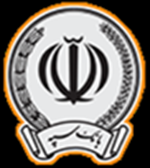 پرداخت در سریع ترین زمان ممکن انجام می شود.
هزینه پرداخت چه از طریق اعتبار اسنادی و چه حواله بانکی به میزان بسیار زیادی کاهش می یابد.
مزایا
Your Text
مسیر پرداخت امن بوده و نگرانی بابت عدم دریافت وجه توسط ذینفع وجود ندارد.
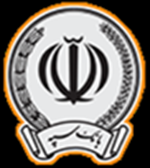 مقررات جاری کشور و محدودیتهای ارزی که موضوع تخصیص ارز برای واردات کالاهای اساسی را با چالش مواجه می کند.
موانع و مشکلات
امتناع برخی از فروشندگان روسی از فروش کالا به شکل مستقیم به خریداران ایرانی که باعث افزایش هزینه واردات و بعضا به سرانجام نرسیدن معاملات می شود.
Your Text
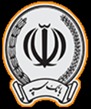 با سپاس از توجه شما